Progressive Movement
Objective
How did the progressive movement change the United States politically, economically, and culturally?
Task
Define the terms on vocab slide.
Define the People on people slide
You will look over the political cartoons and pictures
After this you will create 3 political cartoon (your own ideas) that show how the US has changed politically, economically, and culturally (1 each)
Vocab –please define
Populist Party (Major goals)
Progressive Party (Major goals)
Muckraker
Gold Standard
Silver Standard
Recall
Referendum
Initiative
Business Trust
16th Amendment
17th Amendment
18th Amendment 
19th Amendment
Square Deal
Plessy v. Ferguson
Niagara Movement
NAACP
lynching
People- how did they transform America
William Jennings Bryan
William McKinley
Theodore Roosevelt
William Taft
Upton Sinclair
Woodrow Wilson
Ida B. Wells
W.E.B. DuBois
Booker T. Washington
Marcus Garvey
Florence Kelley
Jane Addams
Carrie Chapman Catt
Frances Willard
Political Cartoons
You will look over the political cartoons and pictures
For each picture/ cartoon you need to analyze the following
What are the major symbols/ characters in the picture
What is the major message in the picture
How does this show change in the political, economic, cultural life of America?
Cross of Gold Speech by william Jennings Bryan
Poverty -1900’s
About the Meat Packing factories
“There would come all the way back from Europe old sausage that had been rejected, and that was moldy and white – it would be dosed with borax and glycerin, and dumped into the hoppers, and made over again for home consumption. There would be meat that had tumbled out on the floor, in the dirt and sawdust, where the workers had tramped and spit uncounted billions of consumption germs. There would be meat stored in great piles in rooms’ and the water from leaky roofs would drip over it, and thousands of rats would race about on it.”
				- Upton Sinclair, The Jungle, 1906
Teddy and the Presidents
Election of 1912
Prohibition & Women Suffrage
African Americans
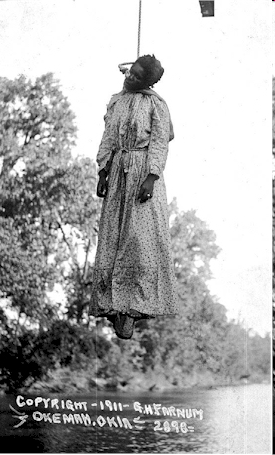 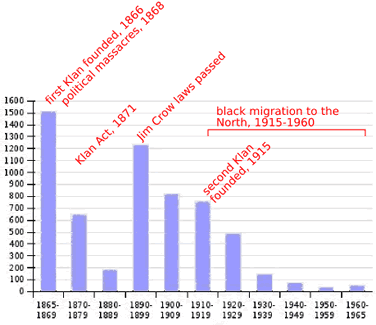 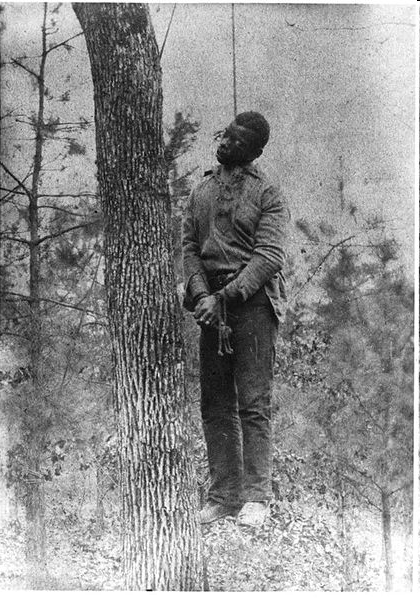 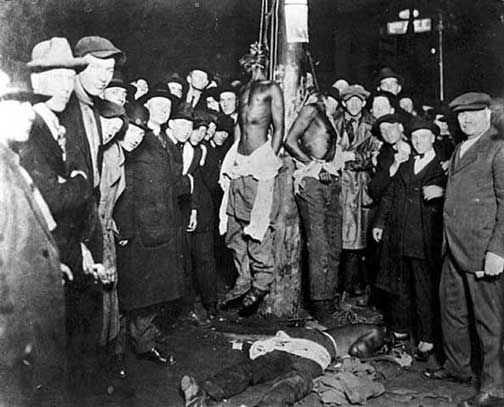 Create Your Own
Create 3 political cartoons that show how the US was transformed politically, economically, and culturally during the Progressive Era